«Назови вещи 
своими именами»
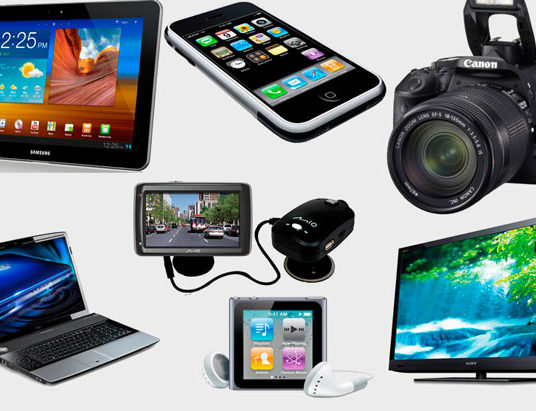 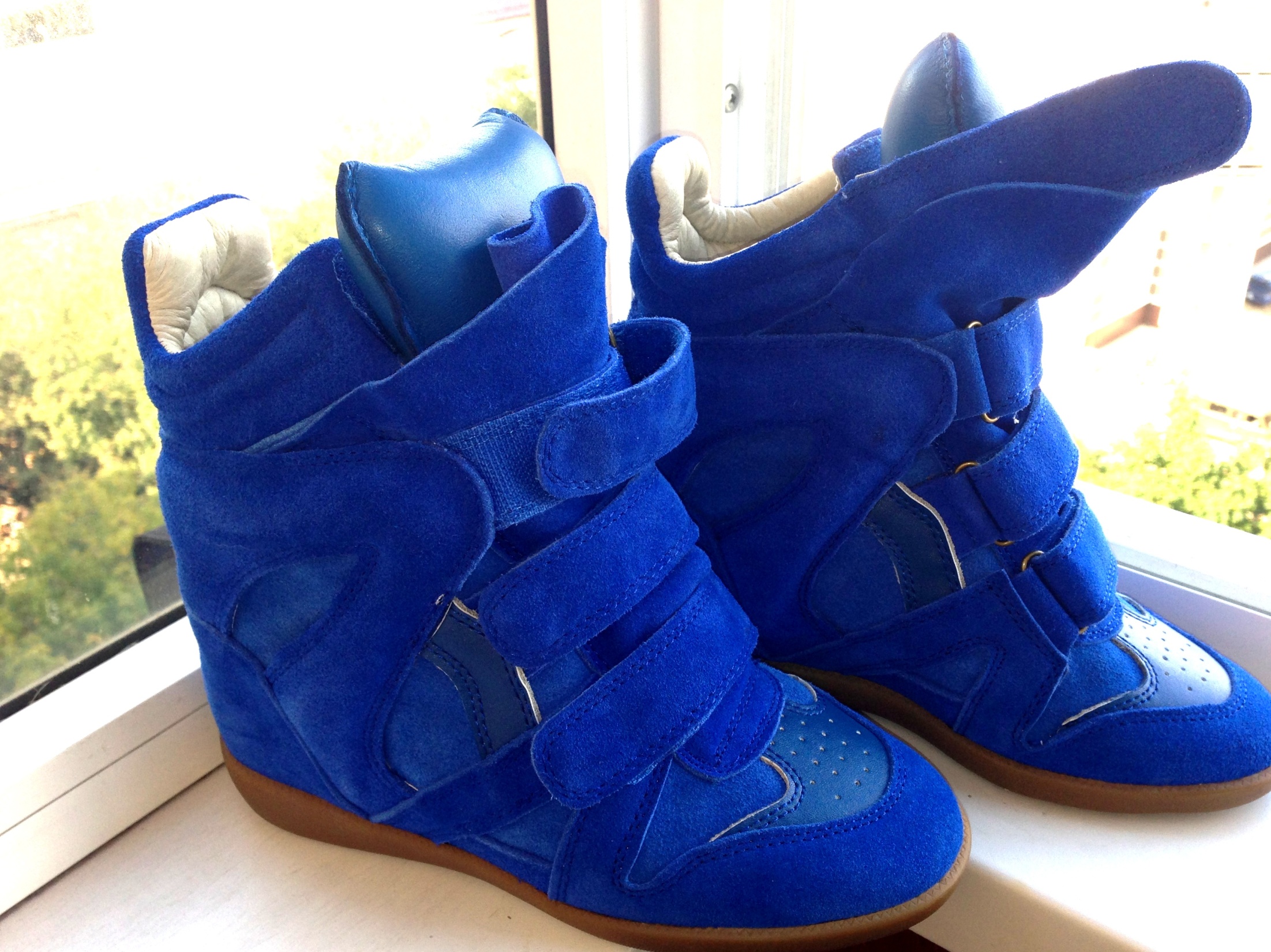 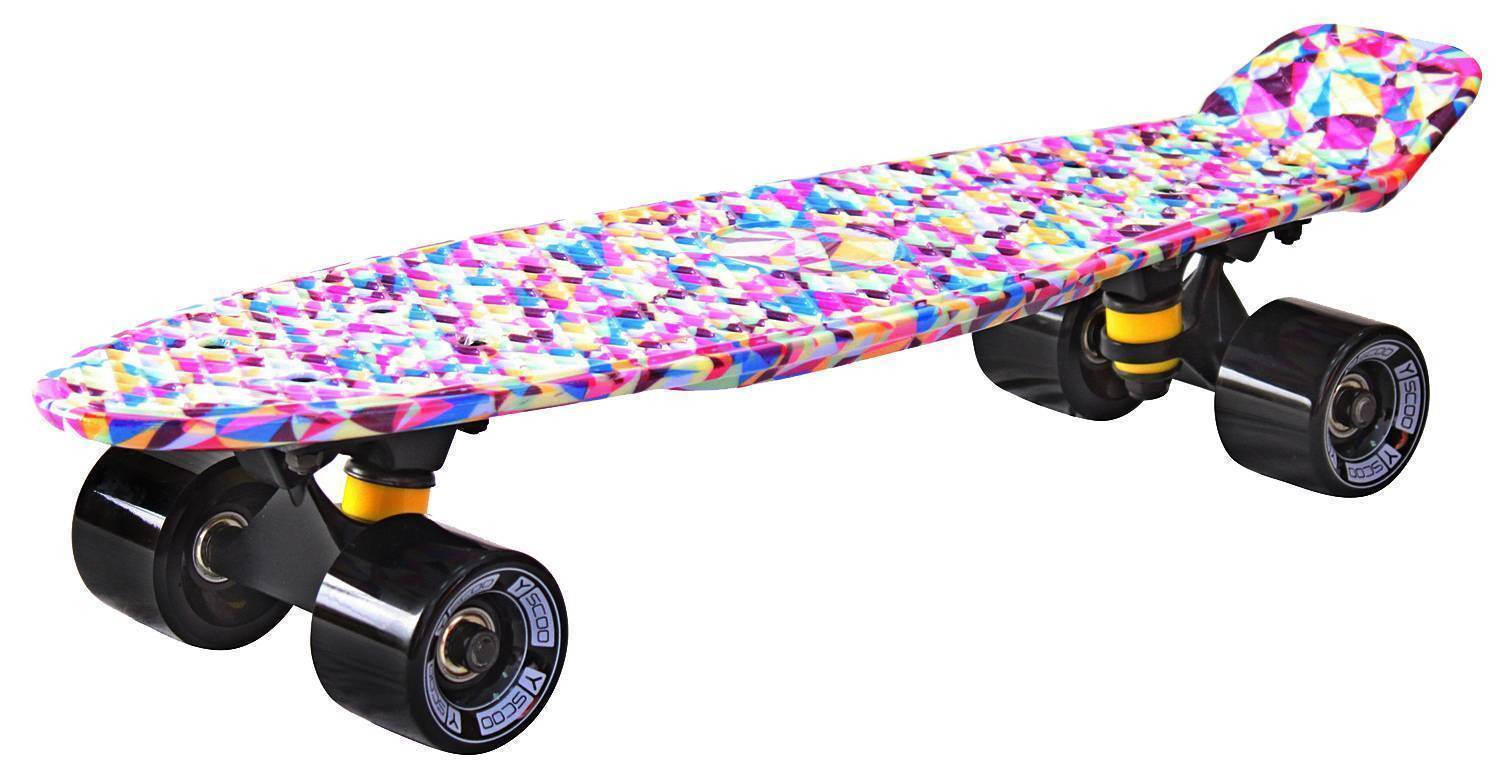 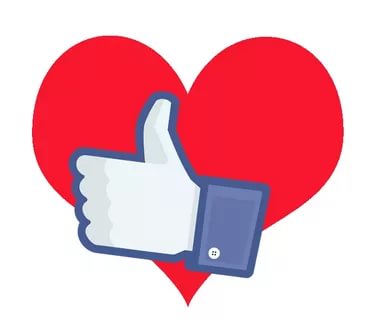 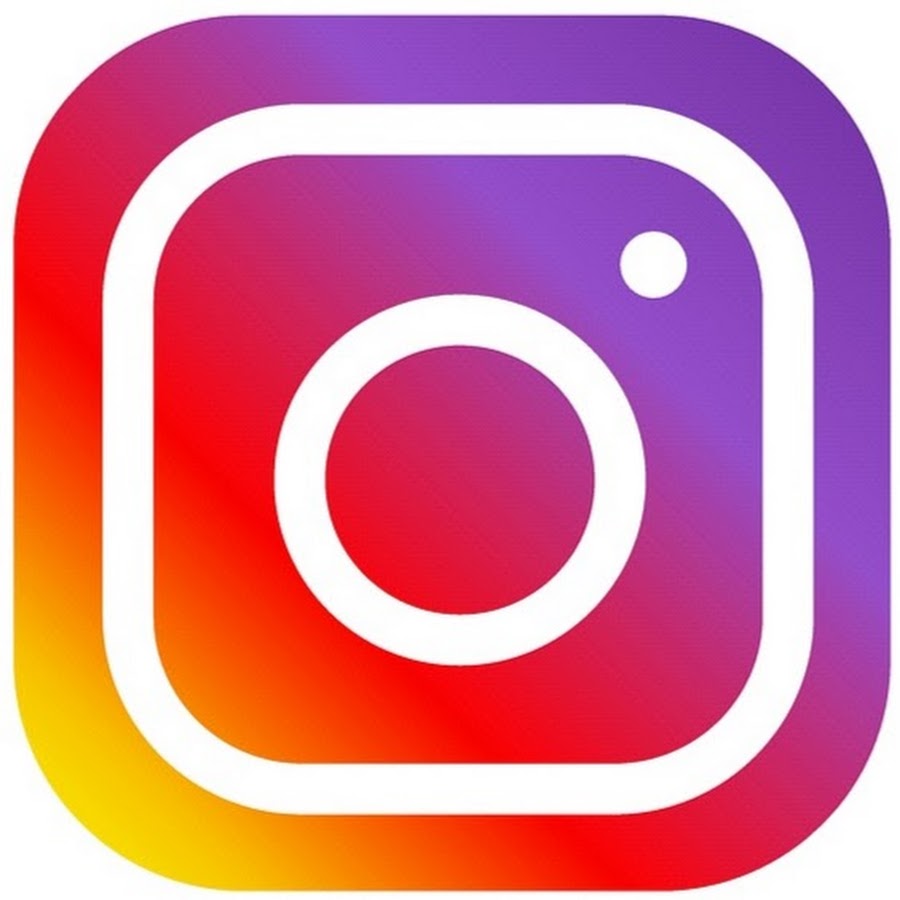 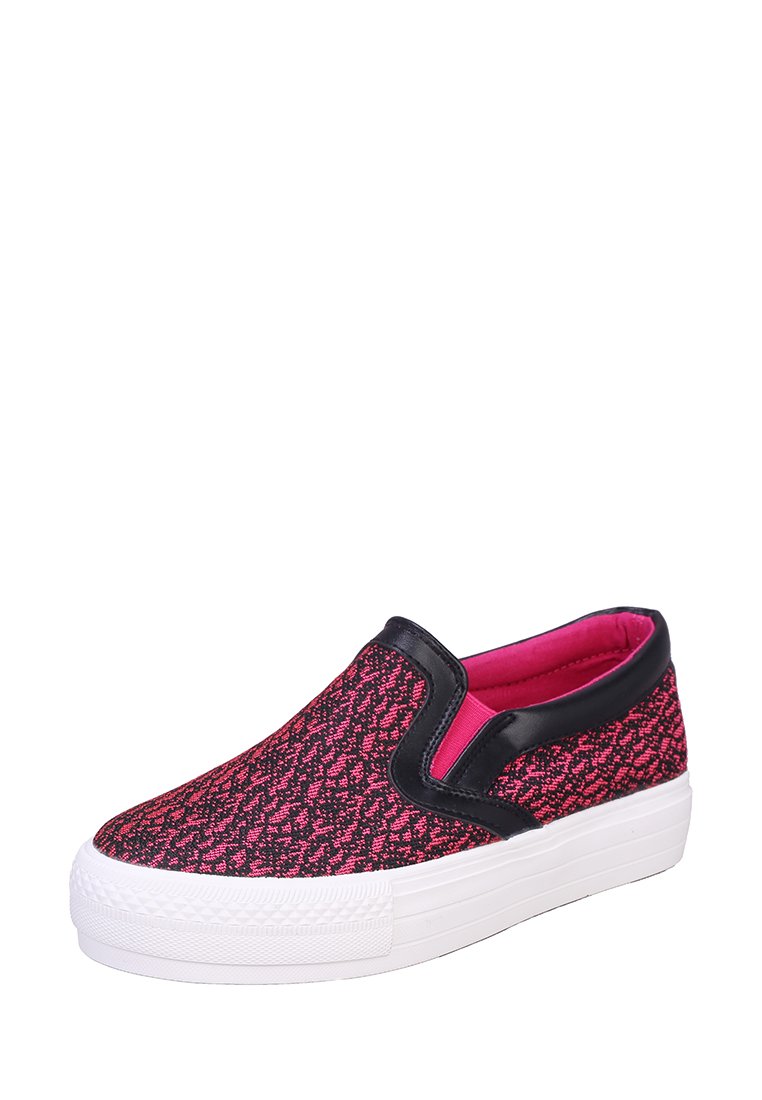